The Rise of Royal Power
In this lesson, students will be able to define the following terms:


Divine Right Theory
Absolute Ruler
Louis XIV
Thomas Hobbes
Cy - Ranch 2014-2015
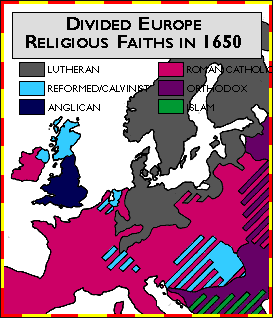 The Protestant Reformation led to conflict
between Catholics and Protestants.
Cy - Ranch 2014-2015
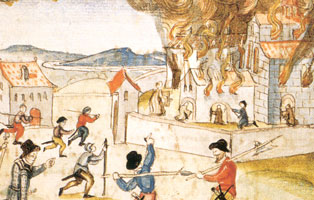 Religious wars frequently followed.
Cy - Ranch 2014-2015
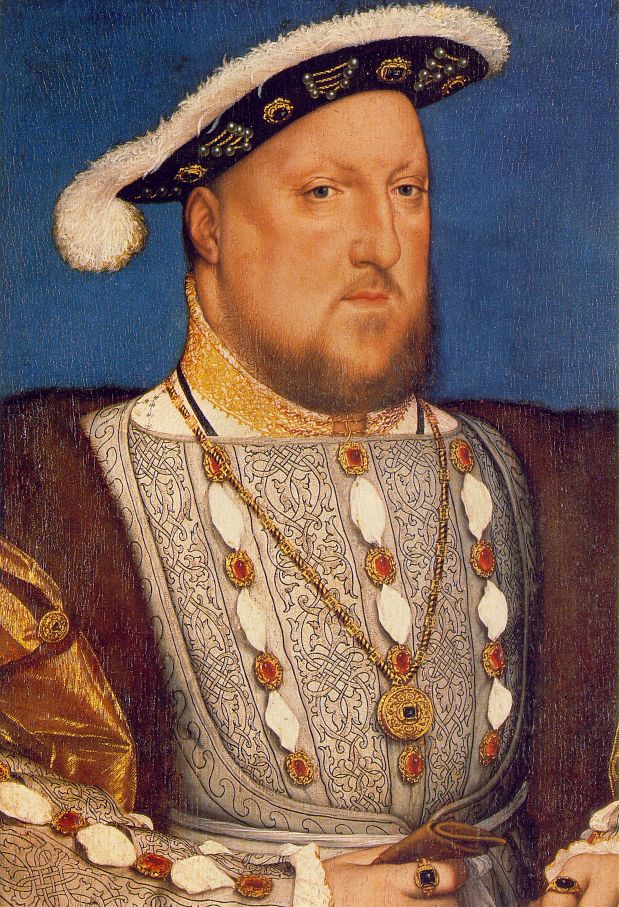 Kings were
able to
increase
their standing
armies and
increase taxation
during the 
Reformation to
restore peace.
Cy - Ranch 2014-2015
In addition to
the Reformation,
increased trade
created a new
class of people:
the Middle Class.
The Middle Class
frequently allied
with kings for
protection and stability.
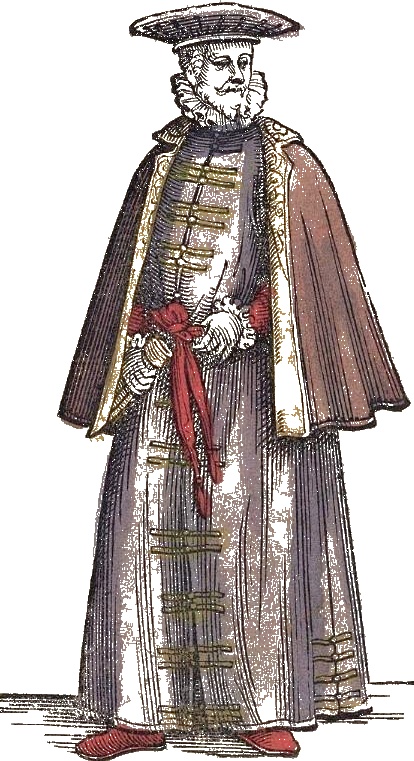 Cy - Ranch 2014-2015
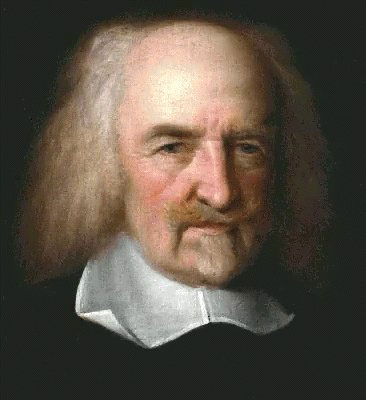 Thomas Hobbes was a British philosopher.
He wrote in the 1600s that a powerful
monarch was the best way to unify a nation.
Cy - Ranch 2014-2015
Like Confucius in
Zhou China, Thomas
Hobbes believed
that kings were
justified in assuming
absolute power 
because only kings
could maintain
order.
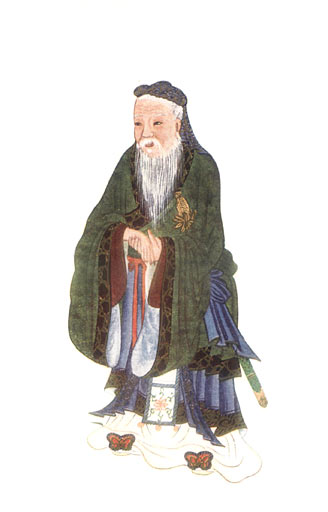 Cy - Ranch 2014-2015
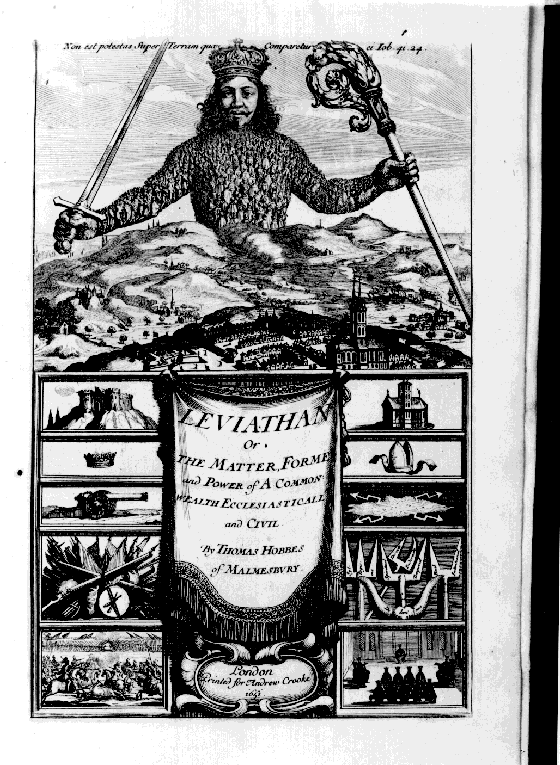 Absolutism is
a political system
where a monarch
has absolute
power over his 
or her
subjects.
Cy - Ranch 2014-2015
In the Age of Kings,
many monarchs had
absolute power over
their subjects.
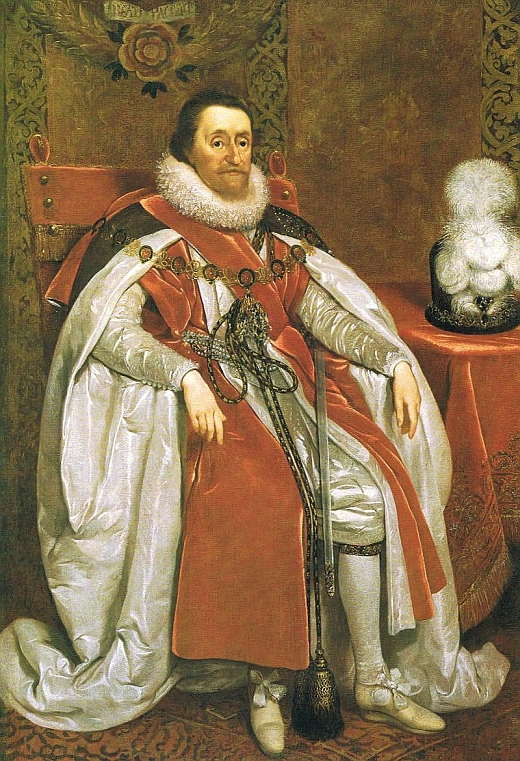 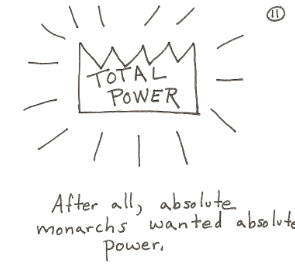 Cy - Ranch 2014-2015
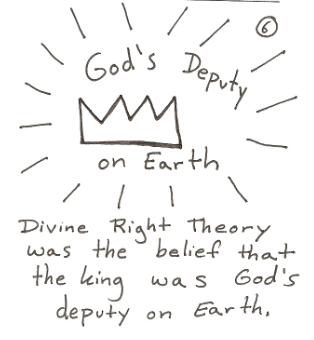 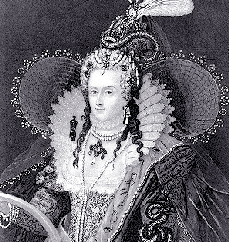 Monarchs also gained power due to
the belief in Divine Right.
Cy - Ranch 2014-2015
Divine Right of Kings
Divine Right Theory was the idea that a monarch’s power came from God.

It was the belief that God had appointed the King and the people had to obey the King.
Cy - Ranch 2014-2015
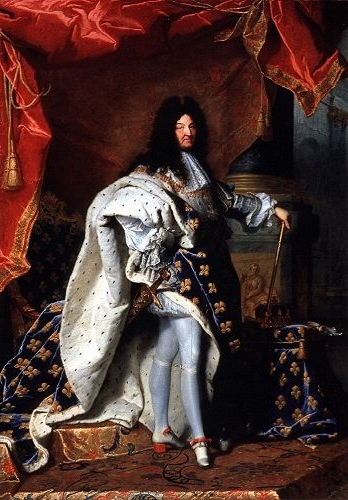 The king could
not be 
questioned.
Cy - Ranch 2014-2015
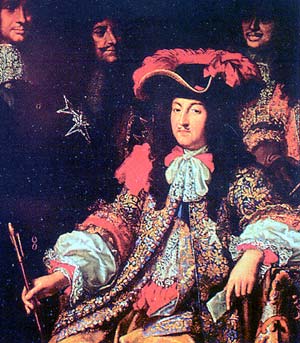 Louis XIV of France provided a model
for other absolute monarchs.  Under 
his rule, the king’s command was
law.  As the monarch said, “L’etat
C’est moi” or “I am the state.”
Cy - Ranch 2014-2015
A Centralized Government
Louis XIV centralized the French government or created one, strong government to rule France.

He appointed officials to collect taxes.

He increased the size of the French army.

Every soldier in the French army wore the uniform of France.
Cy - Ranch 2014-2015
To control France’s
nobles, Louis XIV
built a huge palace
at Versailles.
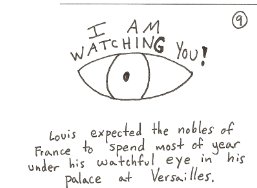 Cy - Ranch 2014-2015
Versailles
By closely monitoring nobles, Louis XIV could try to prevent rebellions against his regime.
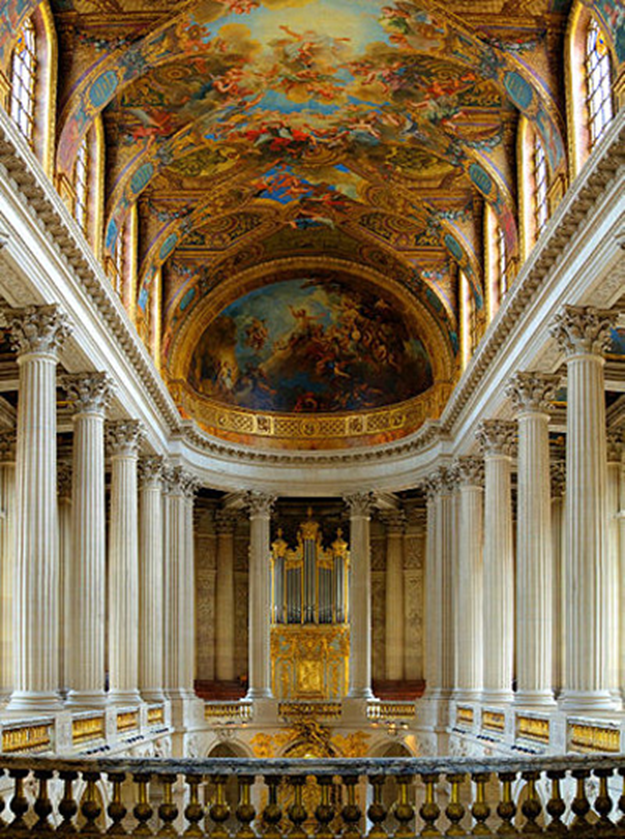 Cy - Ranch 2014-2015
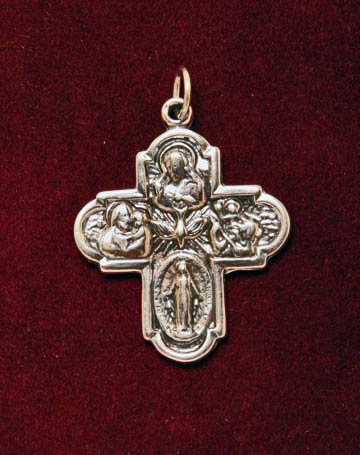 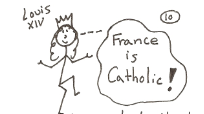 Louis XIV also demanded that French
Protestants convert to Catholicism or
leave France!
Cy - Ranch 2014-2015
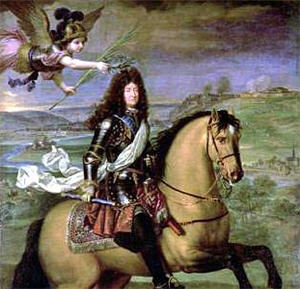 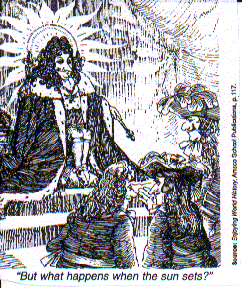 Louis XIV chose the sun as his
emblem.  The sun gave life
to all things and regulated everything
as it rose and set.  Like the sun, 
life in France revolved around the king.
Cy - Ranch 2014-2015
The tsars or absolute
rulers of Russia also
were absolute monarchs.
Peter the Great forcibly
westernized and 
modernized Russia.  Catherine the Great
continued to modernize 
Russia.
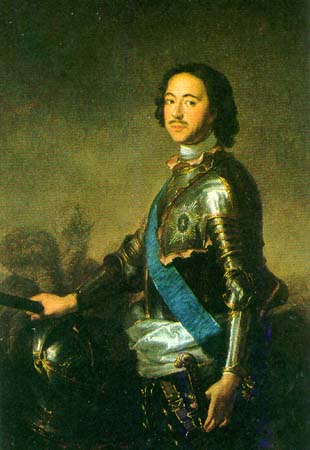 Cy - Ranch 2014-2015
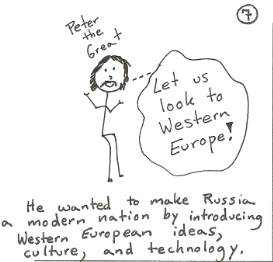 Cy - Ranch 2014-2015
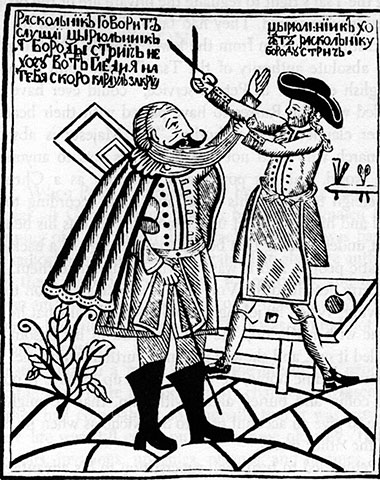 Russian nobles
were forced
to cut off 
their beards!
Cy - Ranch 2014-2015
Peter the Great
He moved the capital of Russia from Moscow to St. Petersburg to have a “window on the West”.
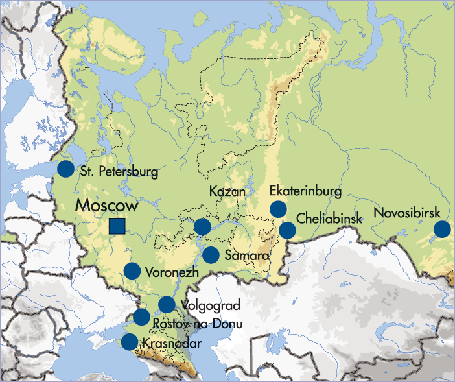 Cy - Ranch 2014-2015
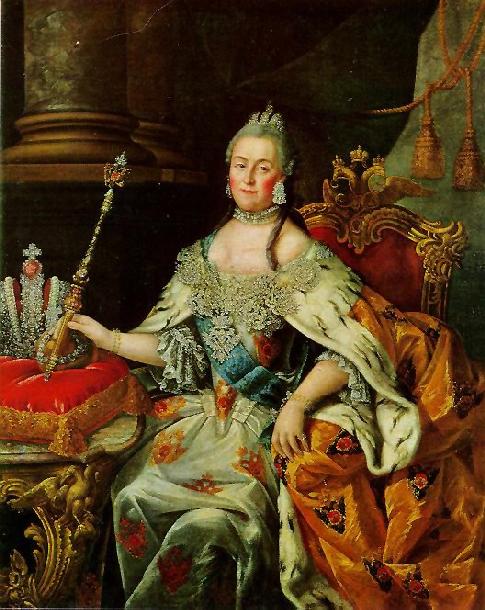 Catherine the Great
was a Russian
Tsarina or Czarina
from
1762-1796.
Cy - Ranch 2014-2015
Catherine the Great
Catherine the Great continued Peter the Great’s policies of expansion and Westernization.

She also promoted limited reforms during her reign.

However, she refused to part with any of her absolute power.
Cy - Ranch 2014-2015
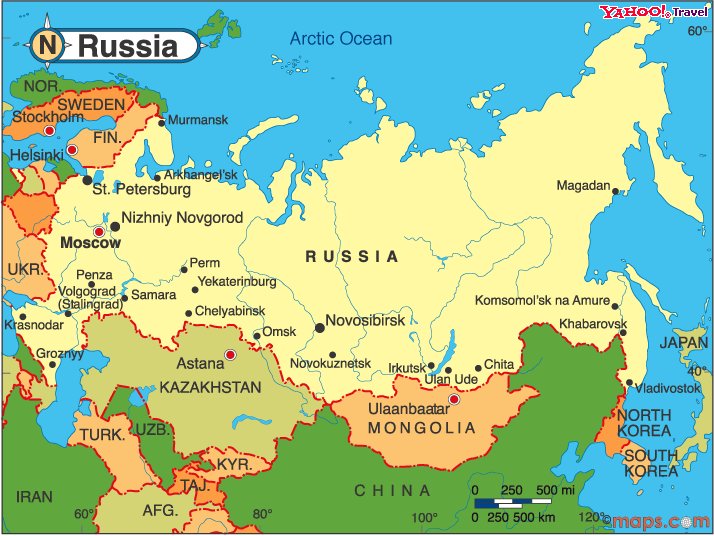 Russia is a country on two continents:
Europe and Asia.  Under Peter and
Catherine, Russia turned towards Europe.
Cy - Ranch 2014-2015